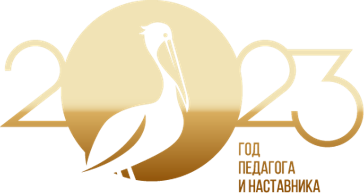 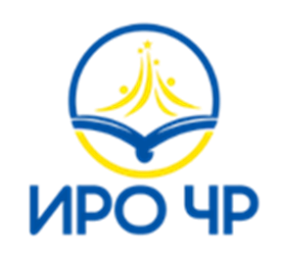 МИНИСТЕРСТВО ОБРАЗОВАНИЯ И НАУКИ ЧЕЧЕНСКОЙ РЕСПУБЛИКИ
ГОСУДАРСТВЕННОЕ БЮДЖЕТНОЕ УЧРЕЖДЕНИЕ
ДОПОЛНИТЕЛЬНОГО ПРОФЕССИОНАЛЬНОГО ОБРАЗОВАНИЯ«ИНСТИТУТ РАЗВИТИЯ ОБРАЗОВАНИЯ ЧЕЧЕНСКОЙ РЕСПУБЛИКИ»
Методические рекомендации по организации
 образовательной деятельности
учителей и учащихся в проекте
 «ПРОдвижение»
Грозный,2023
Цели и задачи проекта

	Повышение обучающимися предметных, метапредметных и личностных результатов освоения основной образовательной программы основного начального (обучающиеся 4-х классов) и основного общего образования (обучающиеся 5 – х классов) по результатам всероссийских проверочных работ на 5%.
		Формирование позитивного отношения у педагогов и обучающихся к федеральным и региональным оценочным процедурам с учетом объективности их проведения.
	Обеспечение преемственности в развитии общеучебных умений, навыков и способов деятельности на основе проведения анализа сформированных умений и определения необходимых путей коррекции.
		Формирование готовности к обучению в новой социально-педагогической ситуации на этапе сопровождения в период адаптации обучающихся.
	Организация, проведение и анализ диагностики адаптационных возможностей обучающихся 4 классов и коррекция работы с учетом выявленных проблем.
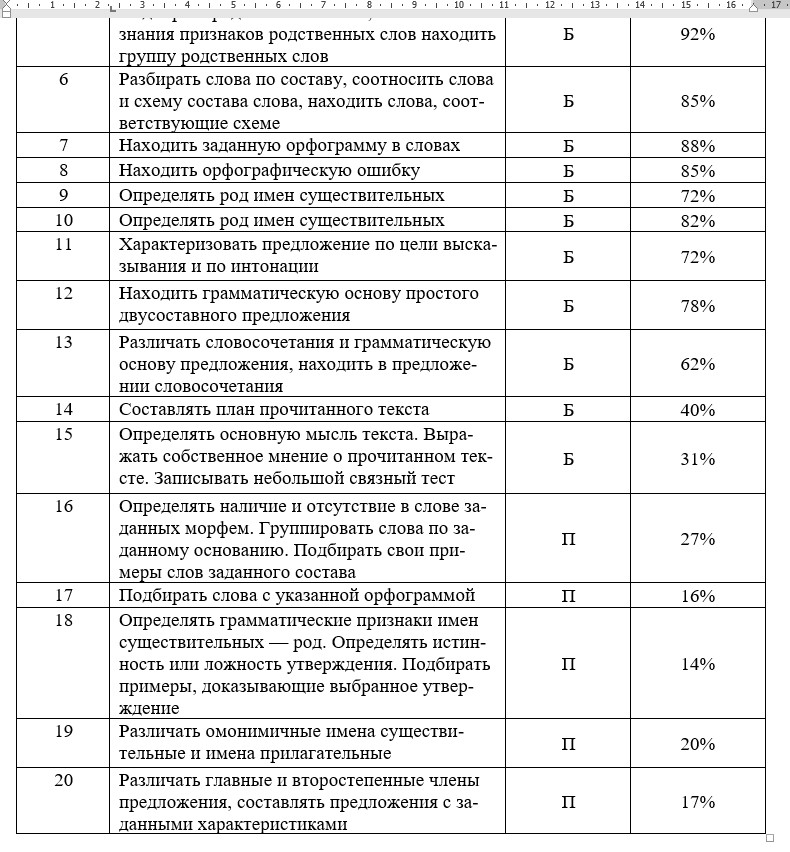 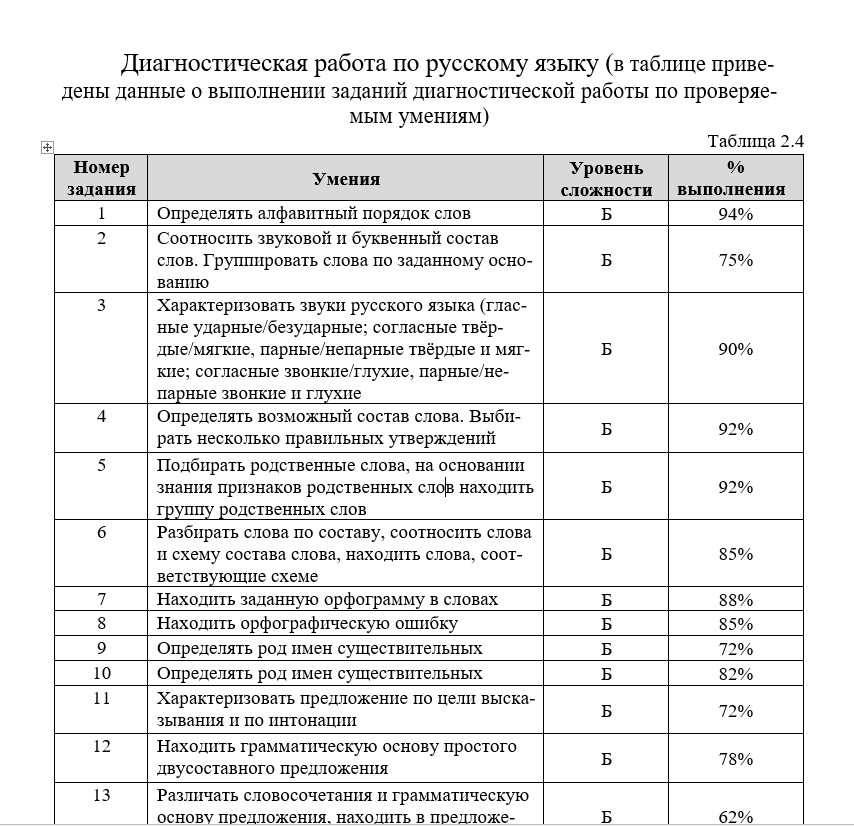 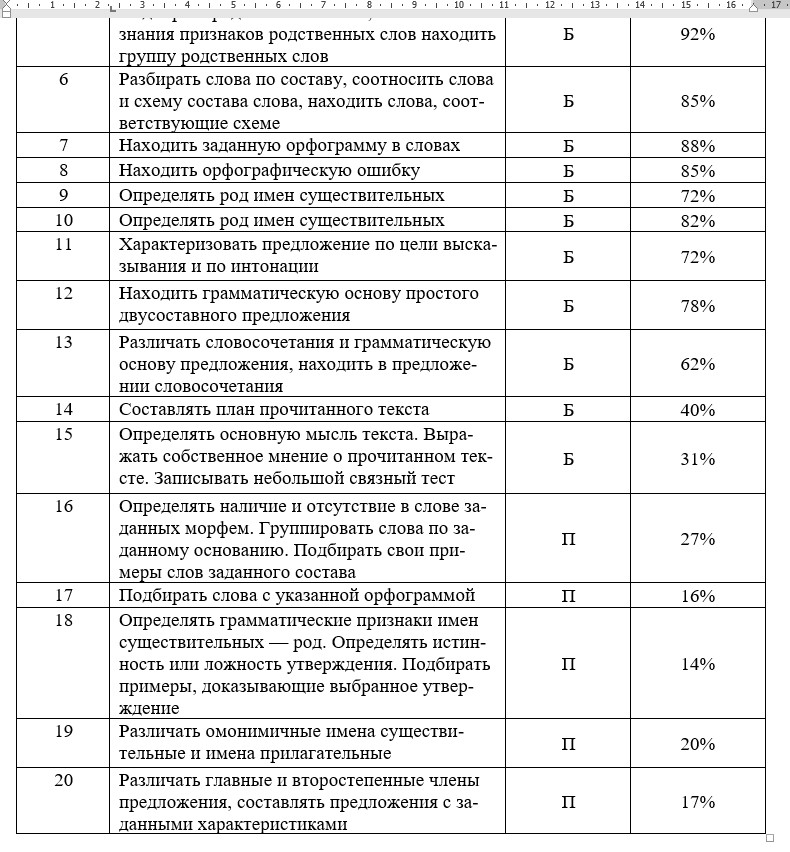 Структура методических рекомендаций
В I главе отражены основания для разработки и составления данных методических рекомендаций.
Во II главе раскрываются особенности проблемного анализа результатов диагностических работ/ всероссийских проверочных работ, и выявления предметных дефицитов обучающихся на уровне педагогов и заместителя руководителя общеобразовательной организации.
Глава III посвящена раскрытию последовательности действий по коррекции образовательной деятельности руководящих и педагогических работников на основе аналитических материалов.
IV глава описывает механизмы осуществления преемственности в обучении учащихся начального и основного уровня образования
Глава II
Составление аналитических справок /отчетов 
по итогам всероссийских проверочных работ
(и других оценочных процедур)
Структура  аналитической справки

 Аналитическая справка состоит из 6 разделов:
1 раздел – цель оценочной процедуры.
2 раздел – объект и методы оценки. 
3 раздел – статистические данные оценочной процедуры. 
4 раздел – содержательный анализ результатов. 
5 раздел – анализ достижений (выявление точек развития).
6 раздел – выводы и рекомендации.
Краткое содержание разделов аналитической справки
1 раздел
Цель оценочной процедуры
(Что и как проверяют в ходе оценочной процедуры)
2 раздел 
Объект и методы оценки
(Характеристика участников и технология проведения 
процедуры диагностики)
3 раздел 
Статистические данные оценочной процедуры
 (Описание средних данных по участникам)
4 раздел
 Содержательный анализ результатов
(Текст анализа с таблицами, диаграммами и графиками)
1 уровень – учителя,
2 уровень – заместители руководителей ОО,
3 уровень – муниципальные методические службы,
4 уровень – региональный уровень.
5 раздел 
 Анализ достижений учащихся в разных группах
Выявить точки роста и развития
6 раздел 
Выводы и рекомендации
В выводах следует определить дефициты учителей на основании дефицитов детей по конкретным умениям
Содержательный анализ с выявлением дефицитов осуществляется по карте достижений класса
Условные обозначения и критерии уровневой оценки
Задания повышенного уровня будут помечены * и написаны курсивом
- ниже базового уровня (ниже 50%),
- базовый уровень (50% - 65%),
- повышенный уровень (66% - 80%),
- высокий уровень (81% - 100%).
«Горизонтальный» анализ по карте достижений класса выявляет дефициты обучающихся
Распределение детей на условные группы по результатам «горизонтального» анализа
«Вертикальный» анализ по карте достижений класса
выявляет дефициты учителей
С заданиями базового уровня должно справиться не менее 80% детей в классе!
С заданиями повышенного уровня могут справиться не менее 50% детей в классе!
Анализ завуча по дефицитам учителей

(пример)
2. Анализ результатов ВПР
Таблица №6. Анализ предметно-методической компетентности педагогов на основе 
оценки сформированности предметных умений у учащихся параллелей __ класса
- с заданием справилось  менее 50% детей; 
- задания выполнили от 50% до 69% детей;  
- с заданиями справилось от 70% до 80% детей  и более.
Таблица №6. Анализ предметно-методической компетентности педагогов на основе 
оценки сформированности предметных умений у учащихся параллелей __ класса
- с заданием справилось  менее 50% детей; 
- задания выполнили от 50% до 69% детей;  
- с заданиями справилось от 70% до 80% детей  и более.
Анализ предметно-методической компетентности педагогов на основе 
оценки сформированности предметных умений у учащихся параллелей __ класса
- с заданием справилось  менее 50% детей; 
- задания выполнили от 50% до 69% детей;  
- с заданиями справилось от 70% до 80% детей  и более.
Анализ предметно-методической компетентности педагогов на основе 
оценки сформированности предметных умений у учащихся параллелей __ класса
- с заданием справилось  менее 50% детей; 
- задания выполнили от 50% до 69% детей;  
- с заданиями справилось от 70% до 80% детей  и более.
Откуда учитель берет часы на работу с дефицитами?
за счет:
резервного времени (при наличии);
уменьшения количества часов, отводимых на повторение освоенного содержания;
включения в освоение нового учебного материала и формирование соответствующих планируемых результатов с теми умениями и видами деятельности, которые по результатам ВПР были выявлены как проблемные поля, дефициты в разрезе каждого конкретного обучающегося, класса, параллели, всей общеобразовательной организации.
На основании кодификатора необходимо составить перечень тем, с которыми справилось наименьшее количество детей (менее 50%) и данные учителей с низкими показателями в классах (таблица). 
На основе несформированных умений (по которым выявились дефициты) формулируются рекомендации и темы повышения квалификации
Анализ методических затруднений учителей для проектирования план-графика повышения квалификации
Выводы и рекомендации
В выводах следует определить дефициты учителей на основании дефицитов детей по конкретным умениям.
Направления повышения квалификации в соответствии с выявленными предметно-методическими дефицитами учителей 
___классов по предмету «________»
РЕКОМЕНДАЦИИ ПО ИСПОЛЬЗОВАНИЮ РЕЗУЛЬТАТОВ АНАЛИЗА ВПР ФОРМУЛИРУЮТСЯ ПО УРОВНЯМ:
1. Для администрации школы:

          .....

2.  Для педагогов: 

         ......

3. Для обучающихся и их родителей (законных представителей):

        ......
МЕРЫ,УПРАВЛЕНЧЕСКИЕ РЕШЕНИЯ
Приказ по окончании проведения ВПР:
1.1. в части проведения анализа и предоставления результатов завучу в срок до ...
1.2. заместителю руководителя предоставить анализ ВПР по школе на педагогический совет
2. Протокол педсовета с зафиксированным анализом и рекомендациями.
(пример приказа и протокола)
3. Приказ о внесении в срок до … изменений в ООП ООО образовательной организации, план ВСОКО, перспективный план-график повышения квалификации.
По итогам ВПР

• заместитель руководителя выявляет профессиональные дефициты учителей на основе анализа результатов ВПР и причины затруднений у обучающихся:
– 1) определяет график внутришкольного контроля на учебный год, утверждает систему
взаимопосещений педагогов, привлекает к диагностической работе педагога-психолога;
– 2) 3-уровневый план-график повышения квалификации педагогов;
– 3) проводит педагогический совет по теме «Как улучшить качество образования
обучающихся по результатам ВПР». На педсовете рассматривают вопросы:
• какие результаты показали обучающиеся на ВПР: анализ достижения высоких результатов и
определение причин низких результатов;
• какие основные блоки примерной основной общеобразовательной программы обучающиеся
освоили недостаточно;
• какие мероприятия помогут повысить качество подготовки обучающихся к ВПР (например,
определение тем повышения квалификации педагогов на уровне школы, муниципалитета, республики; изменение форм и методов работы с обучающимися).
• учитель, когда корректирует рабочие программы по предмету:
– включает несформированные умения в планируемые результаты, корректирует под них учебное содержание и КТП, в ФОС включает задания по развитию несформированных умений и способности обучающихся применять знания в новой ситуации;
– включает в учебные занятия задания по развитию несформированных умений и способности обучающихся применять знания в новой ситуации;
– включает задания, которые диагностируют степень сформированности универсальных учебных действий у обучающихся.
– знакомит родителей с обобщенными результатами ВПР в образовательной организации.
Глава III
Организация и коррекция 
образовательного процесса общеобразовательных организаций 
на основе анализа результатов
 всероссийских проверочных работ
1. Этап анализа результатов ВПР
Шаг 1.
Проведение анализа результатов ВПР в 5-9 и 11-х классах:
учителя-предметники анализируют результаты:
а) каждого обучающегося;
б) каждого класса (в котором они работают);
заместители руководителей анализируют результаты:
а) каждого класса;
б) каждой параллели;
в) по общеобразовательной организации.
2. Организационно-методический этап
Шаг 2.
Учителям-предметникам следует внести изменения в рабочие программы:
 а) по учебному предмету;
 б) по учебному курсу;
 в) по курсам внеурочной деятельности.
Последовательность внесения изменений в рабочие программы предметов/курсов:

в раздел «Планируемые результаты» следует  включить или обозначить акценты по несформированным умениям и видам деятельности; 
вносятся изменения в тематическое планирование, которое заключается в рокировке и перераспределении часов на изучение тех или иных тем/разделов в соответствии с выявленными дефицитами;
в части коррекции учебного содержания рабочей программы следует добавить темы/разделы, в рамках которых  несформированы умения и виды деятельности.
если методический аппарат учебно-методических комплексов не позволяет сформировать то или иное умение на основе конкретного учебного содержания, которое включено в кодификатор проверяемых элементов содержания в описании ВПР, но отсутствует в УМК, то необходимо откорректировать тематический и календарно-тематический план с включением указанных тем/разделов.
Что изменится в учебном плане?
Изменения в учебном плане в части, формируемой участниками образовательных отношений, и курсов внеурочной деятельности во 2-ой четверти все количество часов может быть отведено на формирование и развитие несформированных умений, видов деятельности
Шаг 3.
Изменения в программе развития 
универсальных учебных действий
Порядок подготовки и утверждения изменений, вносимых в программу развития универсальных учебных данных:

 рабочая группа (это могут быть члены ШМО) готовит изменения в программу развития УУД включая или делая акценты на несформированные умения;  
 рабочей группе или ШМО  необходимо согласовать коррективы в программу развития УУД  с заместителем руководителя и подготовить проект изменений для рассмотрения на Педагогическом совете;
 внесенные изменения рекомендуется рассмотреть на заседании Управляющего совета и Педагогического совета общеобразовательной организации;
утвердить приказом руководителя общеобразовательной организации (Приложение 5).
Шаг 4.
Оптимизировать использование в образовательном процессе методов обучения, организационных форм обучения, средств обучения, использование современных педагогических технологий по учебным предметам
Порядок подготовки изменений, вносимых в технологические карты, планы-конспекты урока:

учителя- предметники руководствуются скорректированным содержанием рабочих программ;
учителя-предметники вносят коррективы в технологические карты, планы-конспекты в соответствии с изменениями в рабочих программах по учебному предмету (которые согласованы со школьным методическим объединением и с курирующим заместителем руководителя).
Шаг 5.
Обеспечить преемственность обучения и использование межпредметных связей.
Порядок подготовки изменений, вносимых в технологические карты, планы-конспекты (согласно локальному документу школы) урока:

учителя- предметники руководствуются скорректированным содержанием рабочих программ;
учителя-предметники вносят коррективы в технологические карты, планы-конспекты в соответствии с изменениями в рабочих программах по учебному предмету с указанием механизмов:
       - обеспечения преемственности обучения по учебному предмету,
       - использования межпредметных связей при раскрытии темы.
Шаг 6.
Разработка индивидуальных образовательных       маршрутов  для обучающихся на основе данных о выполнении отдельных заданий.
Эффективным инструментом для дифференциации и построения индивидуальной траектории обучения являются карта учебных достижений класса для учителя и карты индивидуальных достижений обучающихся, которые использовались в проектах «Я сдам ЕГЭ!», «За честный ОГЭ» и «Будущее ЧР».
3. Обучающий этап
Шаг 7.
Проводить учебные занятия с учетом соответствующих изменений, внесенных в рабочие программы
В процесс организации и проведении учебных занятий необходимо: 

включить формирование и развитие несформированных умений, видов деятельности;
связать освоение нового учебного материала и формирование соответствующих планируемых результатов с теми умениями и видами деятельности, которые по результатам ВПР были выявлены как проблемные поля, дефициты в разрезе каждого конкретного обучающегося, класса, параллели, всей общеобразовательной организации.
5. Оценочный этап
Шаг 8.
Внести изменения в Положение о внутренней системе оценки качества образования в общеобразовательной организации
Шаг 9.
Включить в состав учебных занятий для проведения текущей, тематической, промежуточной оценки обучающихся задания для оценки несформированных умений и видов деятельности
Шаг 10.
Проводить анализ результатов текущей, тематической и промежуточной оценки планируемых результатов образовательной программы основного общего образования
Последовательность проведения анализа текущей, тематической и промежуточной оценки к концу 3-ей четверти и до начала следующей четверти или триместра:
учителя-предметники проводят анализ текущей, тематической и промежуточной оценки планируемых результатов с учетом несформированных умений и видов деятельности по каждому ученику и классу и определяют наметившуюся динамику их изменений, выводят новые дефициты (если таковые обнаружатся в ходе анализа);
руководители методических объединений (при наличии) и/или заместитель руководителя образовательной организации по УВР проводят анализ текущей, тематической и промежуточной оценки планируемых результатов с учетом несформированных умений и видов деятельности по параллелям классов, классов по годам обучения и по общеобразовательной организации в целом;
руководитель принимает управленческие решения (меры) по итогам анализа текущей, тематической и промежуточной оценки планируемых результатов с учетом несформированных умений и видов деятельности по образовательной организации.
6. Рефлексивный этап
Шаг 11.
Провести анализ эффективности принятых мер по организации образовательного процесса общеобразовательных организаций на уровне основного общего образования на основе результатов ВПР